ΕΦΑΡΜΟΓΗ Κ.Ε.Α.
Γνωριμία με την πλατφόρμα διαχείρισης του Κοινωνικού Εισοδήματος Αλληλεγγύηςγια χρήστες Δήμων
Η.ΔΙ.Κ.Α.  Α.Ε.
1
«Κανάλια» υποβολής αιτήσεων
Οι πολίτες από το σπίτι

Μέσω ΚΕΠ

Μέσω Δήμων
Η.ΔΙ.Κ.Α.  Α.Ε.
2
Διαθέσιμα web sites
Για τους πολίτες: www.keaprogram.gr/pub/ 
Taxis Credentials (username και password από την ΓΓΔΕ)

Για Δήμους και ΚΕΠ: www.keaprogram.gr/gov/ 
Χρήστες Δήμων: πιστοποίηση χρηστών από ΚΕΑ
Χρήστες ΚΕΠ: βάσει IP από το σύστημα των ΚΕΠ
Η.ΔΙ.Κ.Α.  Α.Ε.
3
Πρόσβαση στα 2 διαφορετικά web sites
Η.ΔΙ.Κ.Α.  Α.Ε.
4
User Authentication
Διαχείριση χρηστών και Login για χρήστες Δήμων
Η.ΔΙ.Κ.Α.  Α.Ε.
5
Σελίδα Log In
Η.ΔΙ.Κ.Α.  Α.Ε.
6
Ανάκτηση κωδικού
Η.ΔΙ.Κ.Α.  Α.Ε.
7
Ορισμός νέου μέσω e-mail
Η.ΔΙ.Κ.Α.  Α.Ε.
8
Παραπομπή στο E-Mail
Η.ΔΙ.Κ.Α.  Α.Ε.
9
Εκ νέου ορισμός κωδικού
Η.ΔΙ.Κ.Α.  Α.Ε.
10
Ορισμός νέου password
Η.ΔΙ.Κ.Α.  Α.Ε.
11
Είσοδος μετά από εκ νέου ορισμού password
Η.ΔΙ.Κ.Α.  Α.Ε.
12
“Log In”
Η.ΔΙ.Κ.Α.  Α.Ε.
13
Πληροφοριακό υλικό
Πάντα επίκαιρη και επίσημη πληροφορία για το ΚΕΑ
Η.ΔΙ.Κ.Α.  Α.Ε.
14
Ανακοινώσεις και πληροφοριακά στοιχεία
Η.ΔΙ.Κ.Α.  Α.Ε.
15
Το blog του ΚΕΑ
Η.ΔΙ.Κ.Α.  Α.Ε.
16
By the way: Το Blog του ΚΕΑ ψάχνει authors
Η.ΔΙ.Κ.Α.  Α.Ε.
17
Πληροφορίες για το ΚΕΑ
Η.ΔΙ.Κ.Α.  Α.Ε.
18
FAQs: Διαβάζετέ τα, για εσάς τα γράφουμε
Η.ΔΙ.Κ.Α.  Α.Ε.
19
Τα credits ;-)
Η.ΔΙ.Κ.Α.  Α.Ε.
20
ΛΕΙΤΟΥΡΓΙΑ
Νέα Αίτηση για ένταξη στο ΚΕΑ
Η.ΔΙ.Κ.Α.  Α.Ε.
21
Άλλο menu στους Logged χρήστες
Η.ΔΙ.Κ.Α.  Α.Ε.
22
Νέα αίτηση: πως ξεκινάμε
Η.ΔΙ.Κ.Α.  Α.Ε.
23
Αναζήτηση προσώπου
Η.ΔΙ.Κ.Α.  Α.Ε.
24
Προ-απαιτούμενο αναζήτησης προσώπου
ΕΝΤΥΠΟ ΣΥΝΑΙΝΕΣΗΣ!
Θα ελεγχθείτε!
Η.ΔΙ.Κ.Α.  Α.Ε.
25
ΕΝΤΥΠΟ ΣΥΝΑΙΝΕΣΗΣ πριν την αναζήτηση προσώπου
Η.ΔΙ.Κ.Α.  Α.Ε.
26
Αποτέλεσμα αναζήτησης
Η.ΔΙ.Κ.Α.  Α.Ε.
27
Νέα αίτηση
Η.ΔΙ.Κ.Α.  Α.Ε.
28
Η.ΔΙ.Κ.Α.  Α.Ε.
29
Η.ΔΙ.Κ.Α.  Α.Ε.
30
Η.ΔΙ.Κ.Α.  Α.Ε.
31
Η.ΔΙ.Κ.Α.  Α.Ε.
32
Η.ΔΙ.Κ.Α.  Α.Ε.
33
Επισημάνσεις αίτησης: Ο οδηγός σας!
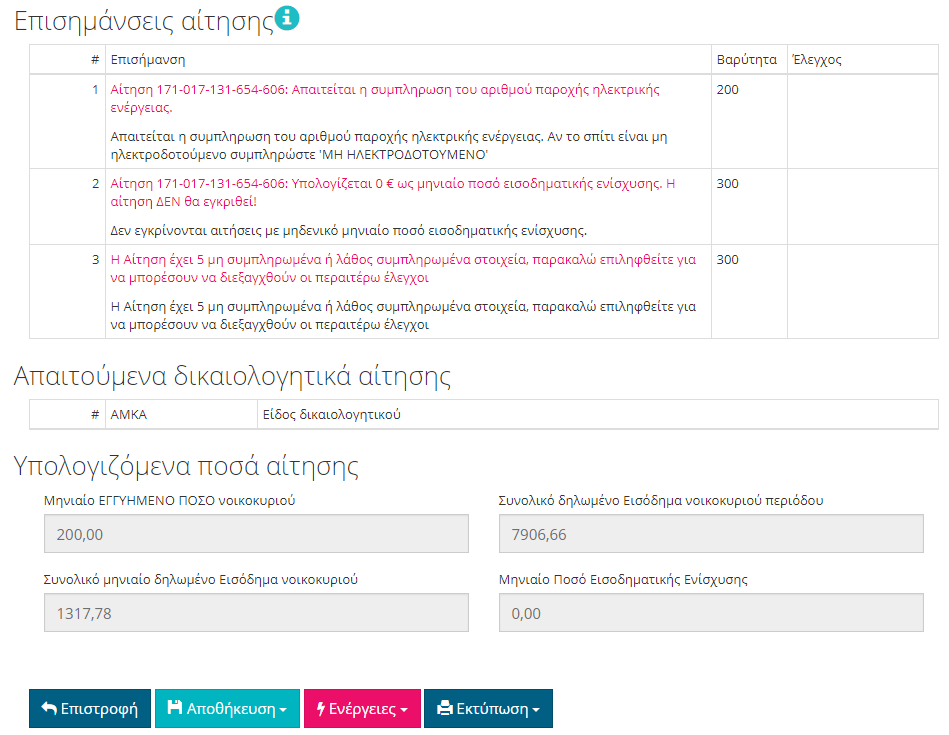 Η.ΔΙ.Κ.Α.  Α.Ε.
34
Επισημάνσεις αίτησης που επιδέχονται χειρισμό από εσάς
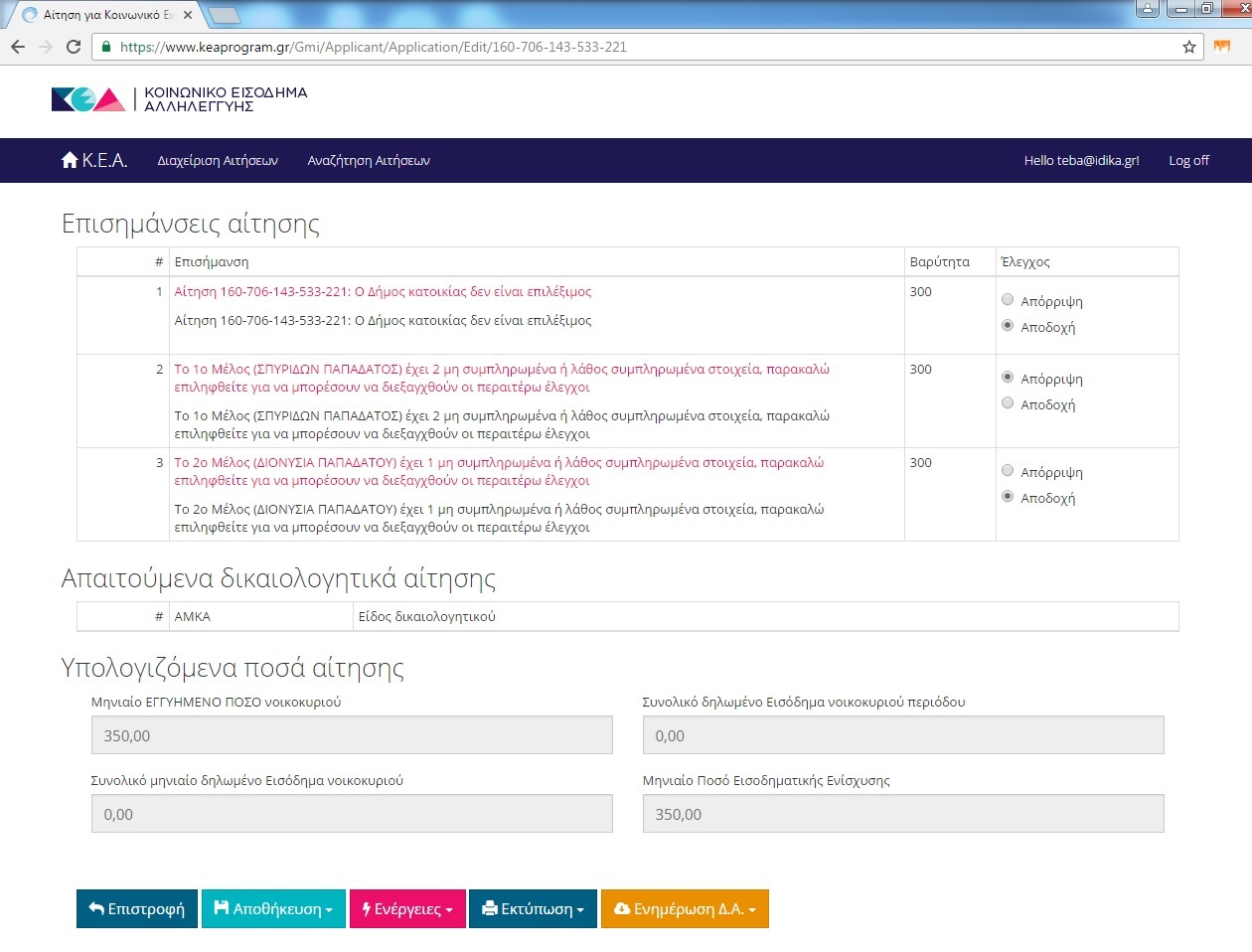 Η.ΔΙ.Κ.Α.  Α.Ε.
35
Επιλογές στην αίτηση
Αποθηκεύσεις, εκτυπώσεις, υποβολή και όχι μόνο…
Η.ΔΙ.Κ.Α.  Α.Ε.
36
Κουμπιά Αποθήκευσης
Αποθήκευση χωρίς έλεγχο : Αποθήκευση με ότι λάθη μπορεί να περιέχει η Αίτηση. Αντιστοιχεί στην Προσωρινή Αποθήκευση

Έλεγχος και Αποθήκευση : Αποθηκεύονται τα στοιχεία αφού πρώτα ελεγχθούν και περιγραφεί και επισημανθεί η θέση τους στην Αίτηση.
Η.ΔΙ.Κ.Α.  Α.Ε.
37
Κουμπιά Ενεργειών
Οριστικοποίηση : Είναι μία αμετάκλητη  ενέργεια αποθήκευσης, εφόσον έχουν ελεγχθεί τα στοιχεία και είναι σωστά. Στόχος η υπογραφή από τον πολίτη

Ανάκληση: Ακυρώνεται η Αίτηση

Διαγραφή: Δεν υπάρχει για λόγους Ασφαλείας
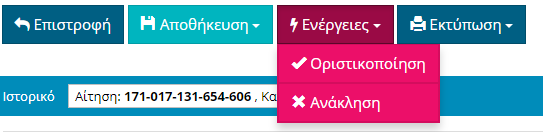 Η.ΔΙ.Κ.Α.  Α.Ε.
38
Ανάκληση Εγκεκριμένης αίτησης
Από την οθόνη προβολής της (εγκεκριμένης) αίτησης
κουμπί [Ενέργειες]
Επιλέγουμε [Επόπτης: Ανάκληση Εγκεκριμένης Αίτησης]
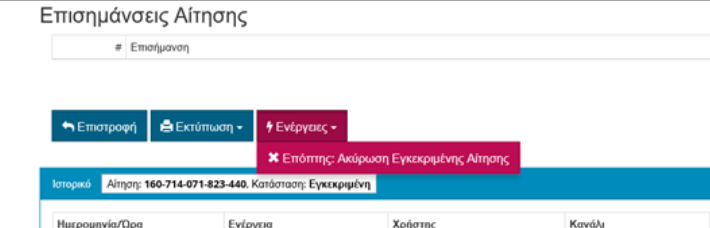 Η.ΔΙ.Κ.Α.  Α.Ε.
39
Ανάκληση εγκεκριμένης αίτησης (συνέχεια)
Να ζητάτε έγγραφή συναίνεση (υπάρχει πρότυπο διαθέσιμο)

Η ύπαρξη έγγραφης συναίνεσης-αίτησης του πολίτη για την ανάκληση εγκεκριμένης αίτησης, είναι ο λόγος που δε δίνεται αυτή η δυνατότητα ανάκλησης εγκεκριμένων αιτήσεων στους χρήστες των ΚΕΠ μια και δεν κρατάνε αρχείο.
Η.ΔΙ.Κ.Α.  Α.Ε.
40
Επιλογές εκτύπωσης
Προσφέρονται επιλογές ανάλογα με το status της αίτησης
Εκτύπωση : Εκτυπώνονται τα στοιχεία, όπως έχουν εισαχθεί. Χρησιμεύει και σαν αποδεικτικό για την συναίνεση του πολίτη μετά την υπογραφή του
Εκτύπωση για έλεγχο και συμπλήρωση στοιχείων : Εμφανίζει τα στοιχεία, που έχουν εισαχθεί ή έχουν εμφανιστεί αυτόματα και κάτω από κάθε πεδίο, υπάρχει ένας κενός χώρος για συμπλήρωση αλλαγών
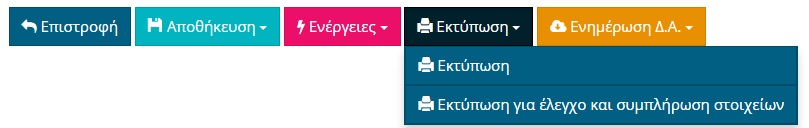 Η.ΔΙ.Κ.Α.  Α.Ε.
41
Trace ενεργειών ανά αίτηση
Η.ΔΙ.Κ.Α.  Α.Ε.
42
Μέλη νοικοκυριού
Διαχείριση μελών νοικοκυριού: Προσθήκη, μεταβολή, διαγραφή (οριστική ή αφαίρεση μέλους)
Η.ΔΙ.Κ.Α.  Α.Ε.
43
Όλα τα μέλη δεν είναι ίδια
μέλη που προσθέτει ο χρήστης vs. μέλη που πρότεινε το σύστημα …
Η.ΔΙ.Κ.Α.  Α.Ε.
44
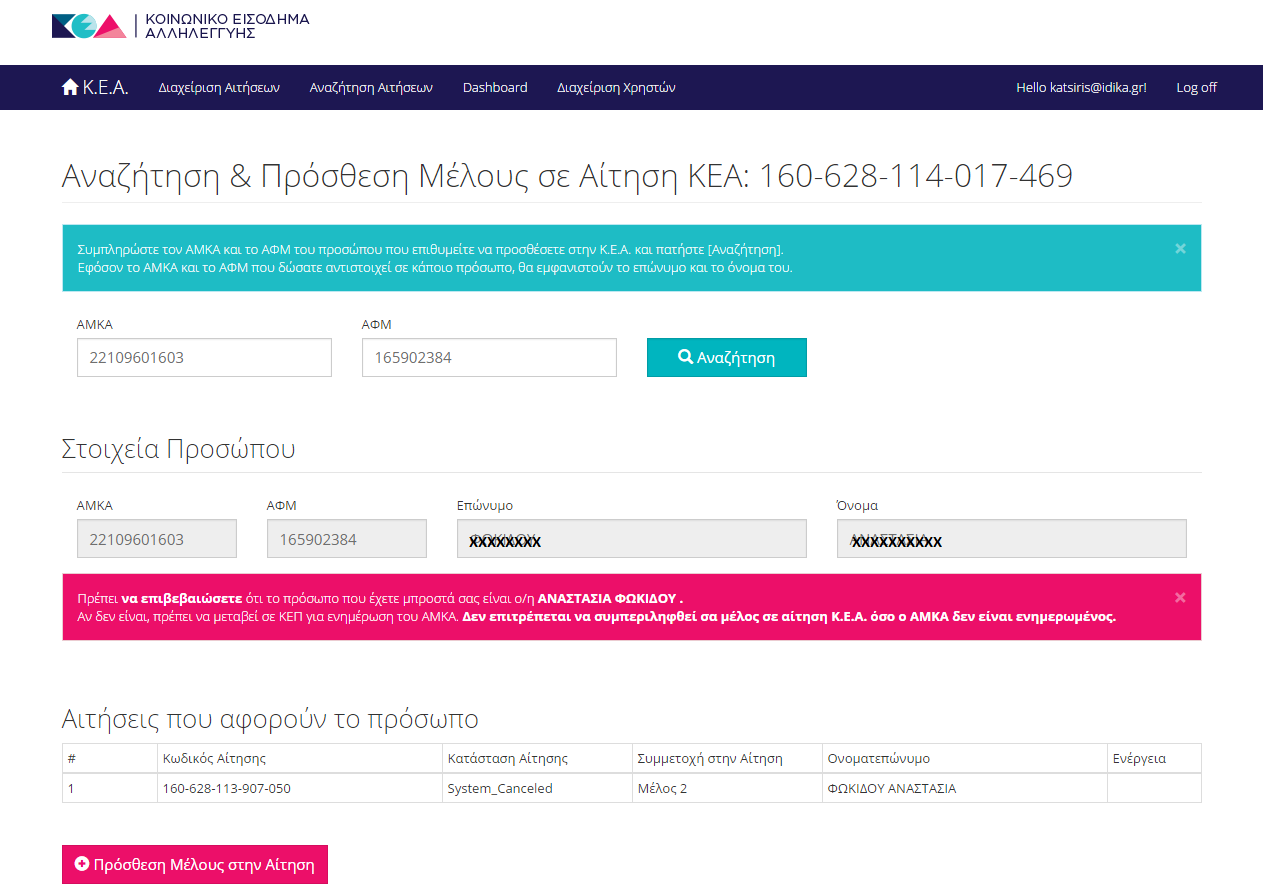 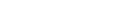 Η.ΔΙ.Κ.Α.  Α.Ε.
45
Η.ΔΙ.Κ.Α.  Α.Ε.
46
Διαγραφές (;) μελών νοικοκυριού
Αν το μέλος έχει προταθεί από το σύστημα δεν μπορεί να διαγραφεί αλλά να αφαιρεθεί
Η.ΔΙ.Κ.Α.  Α.Ε.
47
Validations
Έλεγχοι ορθότητας στοιχείων
Η.ΔΙ.Κ.Α.  Α.Ε.
48
Η.ΔΙ.Κ.Α.  Α.Ε.
49
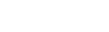 Η.ΔΙ.Κ.Α.  Α.Ε.
50
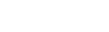 Η.ΔΙ.Κ.Α.  Α.Ε.
51
Εκτυπώσεις
Λίγες και καλές ;-)
Η.ΔΙ.Κ.Α.  Α.Ε.
52
Εκτύπωση για έλεγχο και υπογραφή
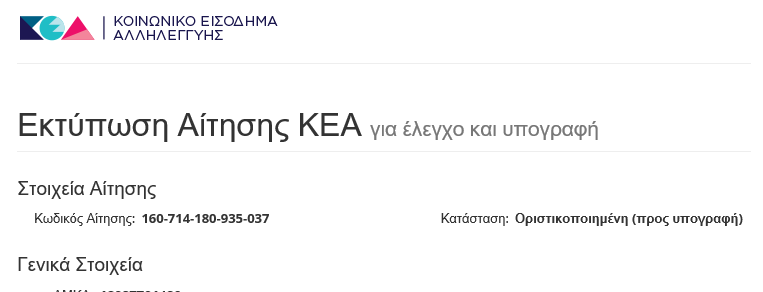 Η.ΔΙ.Κ.Α.  Α.Ε.
53
Η.ΔΙ.Κ.Α.  Α.Ε.
54
Η.ΔΙ.Κ.Α.  Α.Ε.
55
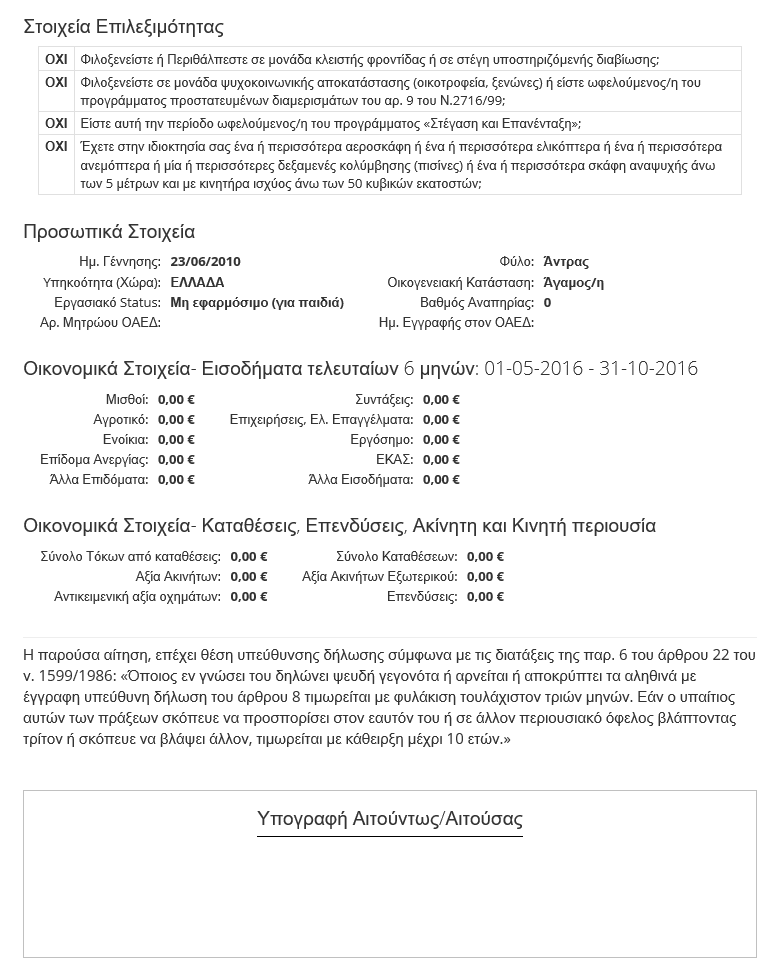 Η.ΔΙ.Κ.Α.  Α.Ε.
56
Εκτύπωση έγκρισης
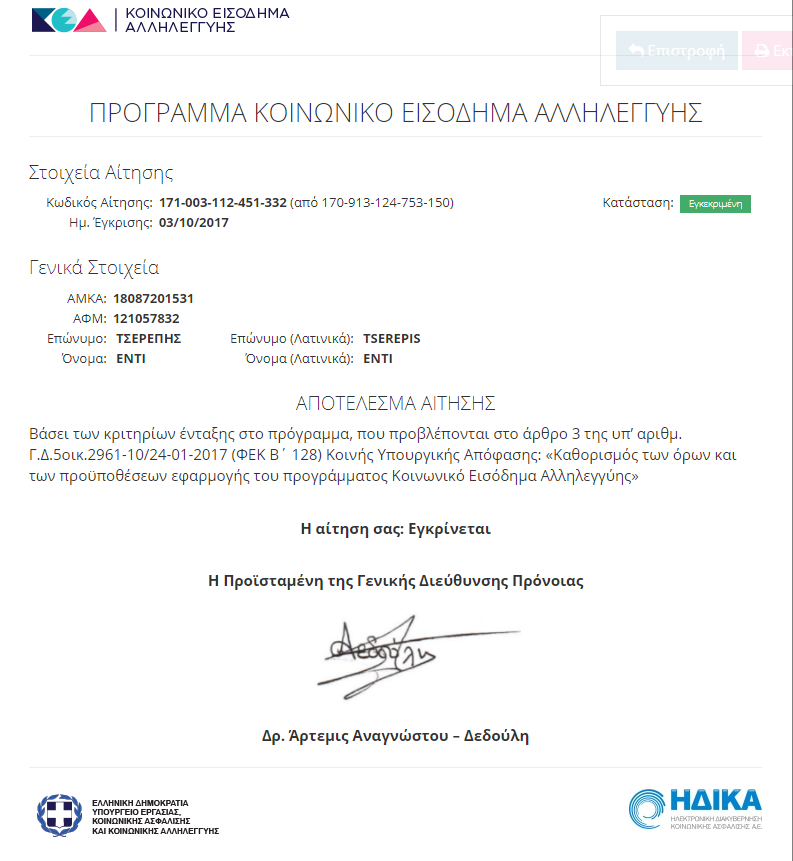 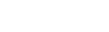 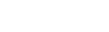 Η.ΔΙ.Κ.Α.  Α.Ε.
57
Τροποποίηση Αίτησης
Ο τρόπος επικαιροποίησης της κατάστασης του νοικοκυριού
Η.ΔΙ.Κ.Α.  Α.Ε.
58
Επιλογή «Νέα τροποποιητική αίτηση από υπάρχουσα»
νέα αίτηση αντιγράφοντας τα στοιχεία που έχουν δηλωθεί από την ενεργή εγκεκριμένη 
αλλά αντλώντας εκ νέου τα στοιχεία αναφοράς (στοιχεία από on-line διασταυρώσεις)
Η.ΔΙ.Κ.Α.  Α.Ε.
59
Πλεονεκτήματα έναντι ακύρωσης και υποβολής νέας
Υπάρχει σύνδεση της νέας αίτησης με αυτή που αντικαθιστά
Μεταφορά στην νέα αίτηση όσων ελέγχων και αποδοχών στοιχείων είναι δυνατόν
Η προηγούμενη αίτηση (που λειτουργεί ως γεννήτορας της νέας) δεν ακυρώνεται παρά μόνο με την υποβολή της νέας αίτησης.
Η.ΔΙ.Κ.Α.  Α.Ε.
60
Πως κάνω τροποποιητική
Από εγκεκριμένη αίτηση, επιλέξετε από τις ενέργειες: [Νέα τροποποιητική Αίτηση από Υπάρχουσα]
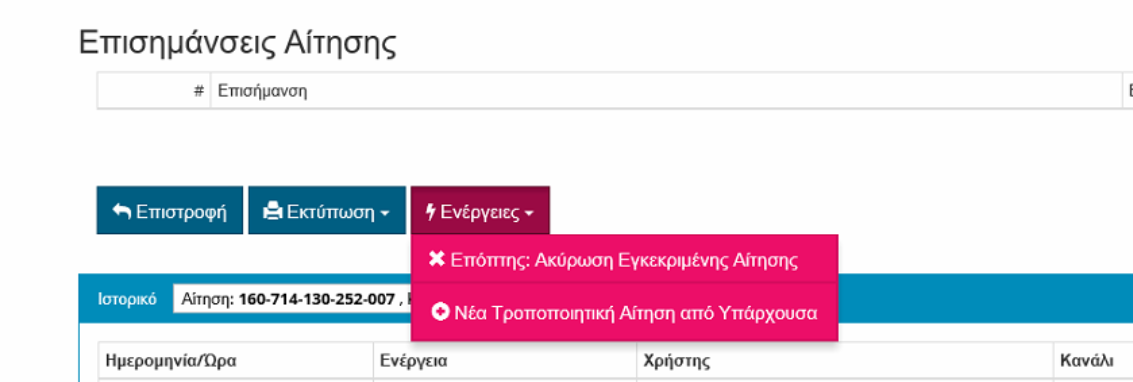 Η.ΔΙ.Κ.Α.  Α.Ε.
61
Πως βλέπουμε αν μια αίτηση είναι τροποιητική
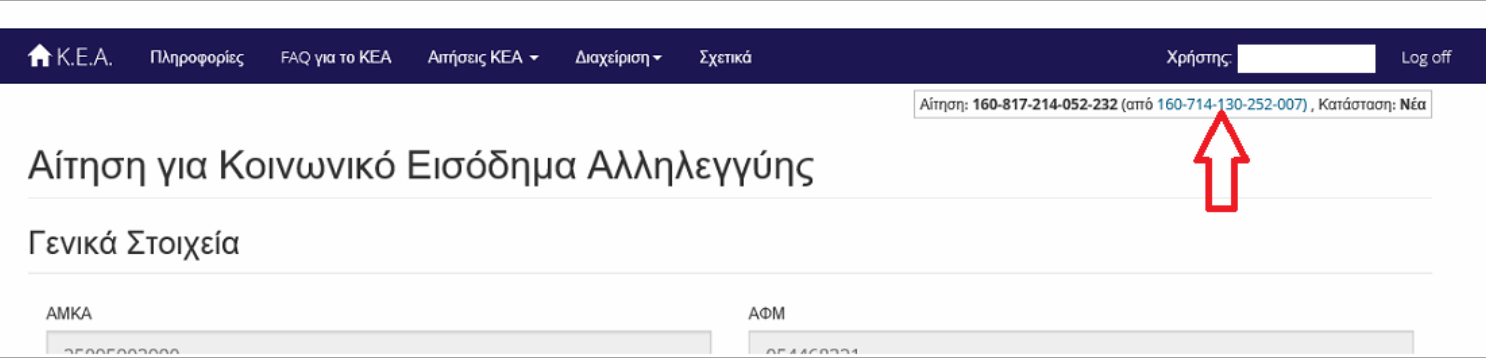 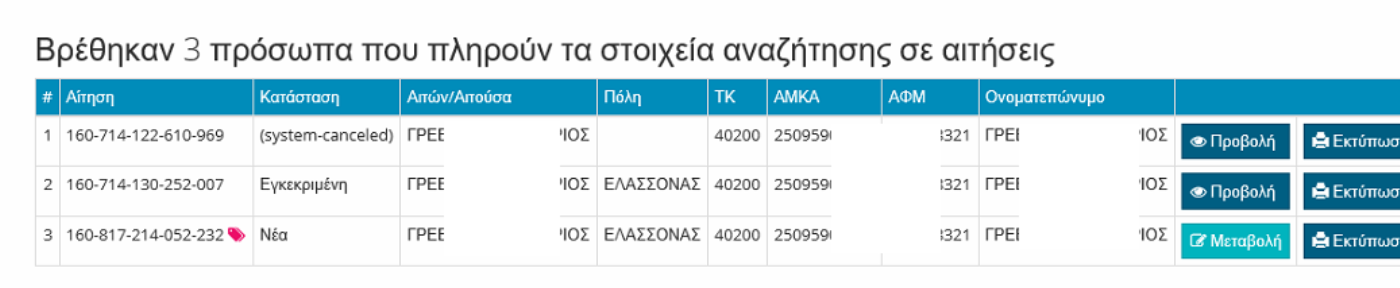 Η.ΔΙ.Κ.Α.  Α.Ε.
62
Και η παλιά αίτηση;
Η παλιά αίτηση (αυτή από την οποία επιλέξατε «Νέα τροποποιητική αίτηση από υπάρχουσα») συνεχίζει να είναι εγκεκριμένη μέχρι να υποβληθεί η νέα αίτηση οριστικά, οπότε είτε θα εγκριθεί και αυτή είτε θα απορριφθεί.
Με την υποβολή της νέας αίτησης, η παλιά αποκτά status «παρωχημένη»
Η.ΔΙ.Κ.Α.  Α.Ε.
63
Πληρωμές
Πως βλέπουμε τι έχει γίνει
Η.ΔΙ.Κ.Α.  Α.Ε.
64
Ιστορικό πληρωμών
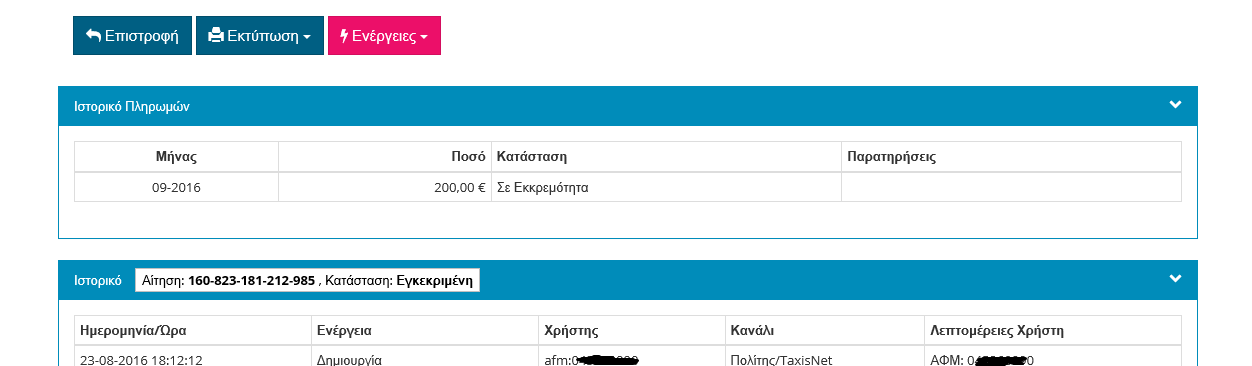 Η.ΔΙ.Κ.Α.  Α.Ε.
65
Πιστώθηκε (?)
Προσοχή: δεν έχουμε στη διάθεση μας την ακριβή ημερομηνία πίστωσης κάθε επιδόματος γιατί ενημέρωση από τις τράπεζες έχουμε μόνο για τις απορριφθείσες πιστώσεις
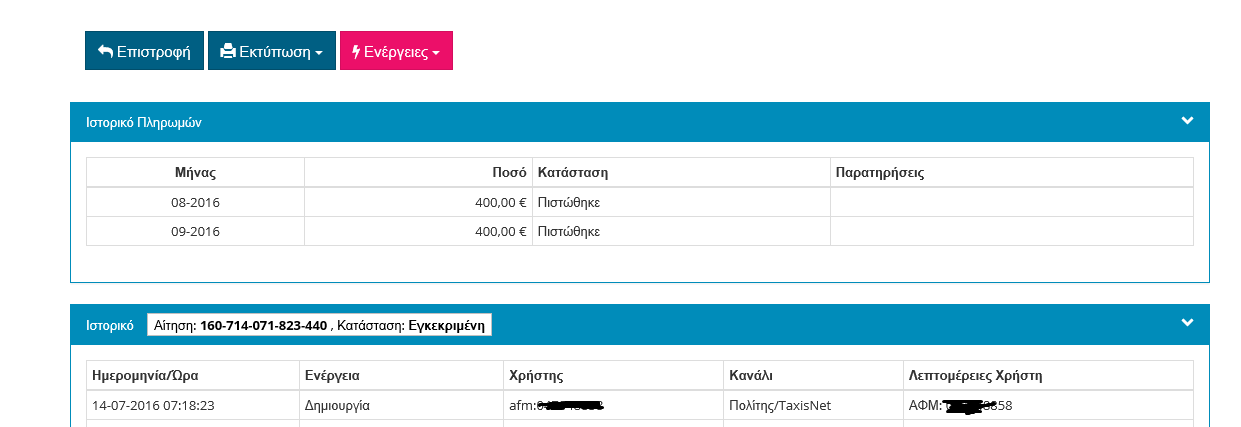 Η.ΔΙ.Κ.Α.  Α.Ε.
66
Απορρίψεις
«Ανύπαρκτος λογαριασμός»
«Κλειστός λογαριασμός»
«Λάθος αριθμός λογαριασμού (δεν έχει χαρακτηρισθεί για πληρωμή μισθοδοσίας)»
«Λάθος συσχετισμός λογαριασμού - κωδικού πελάτη»
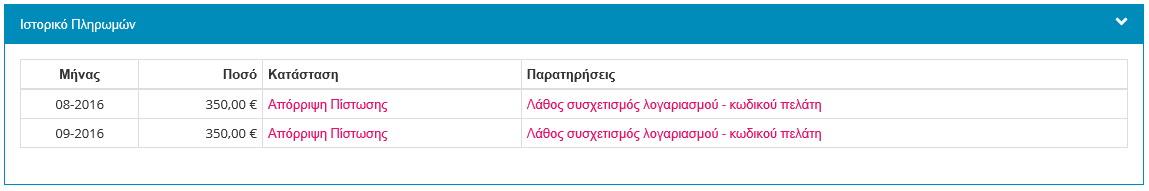 Η.ΔΙ.Κ.Α.  Α.Ε.
67
Ευχαριστώ για την προσοχή σας !
Στάθης ΜαρίνοςΣύμβουλος Πληροφορικής, ΗΔΙΚΑ

Ευτυχία Τσερέπη Κρίκη Τμήμα Ελέγχου Εφαρμογών, ΗΔΙΚΑ

Ηλίας ΤσερώνηςΤμήμα Μελετών, ΗΔΙΚΑ
Η.ΔΙ.Κ.Α.  Α.Ε.
68